Поширення заліза в природі
Підготував:
учень 9 класу
Ліфанов В.
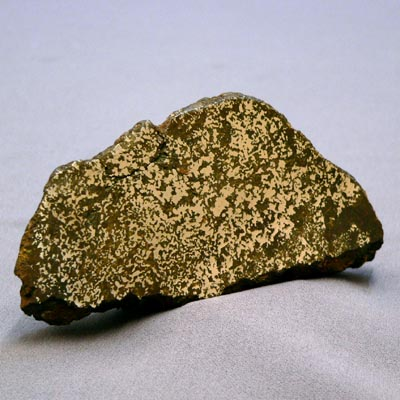 Залізо самородне рідко зустрічається в природі, головним чином в мінералах феррі, аваруит і метеоритах (т.зв. метеоритне залізо, яке містить більше 90% Fe).
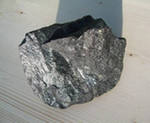 В сполуках з киснем та іншими елементами широко поширене в складі багатьох мінералів і руд.
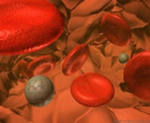 В організмі здорової людини постійно присутній 4-5 грамів заліза. Приблизно 70% цієї кількості потрібно для насичення гемоглобіну, запаковану в еритроцитах, 5-10% заліза припадає на міоглобін, який бере участь у передачі кисню і вуглекислого газу в м'язах, 20-25% перебувають у резерві, переважно в печінці.
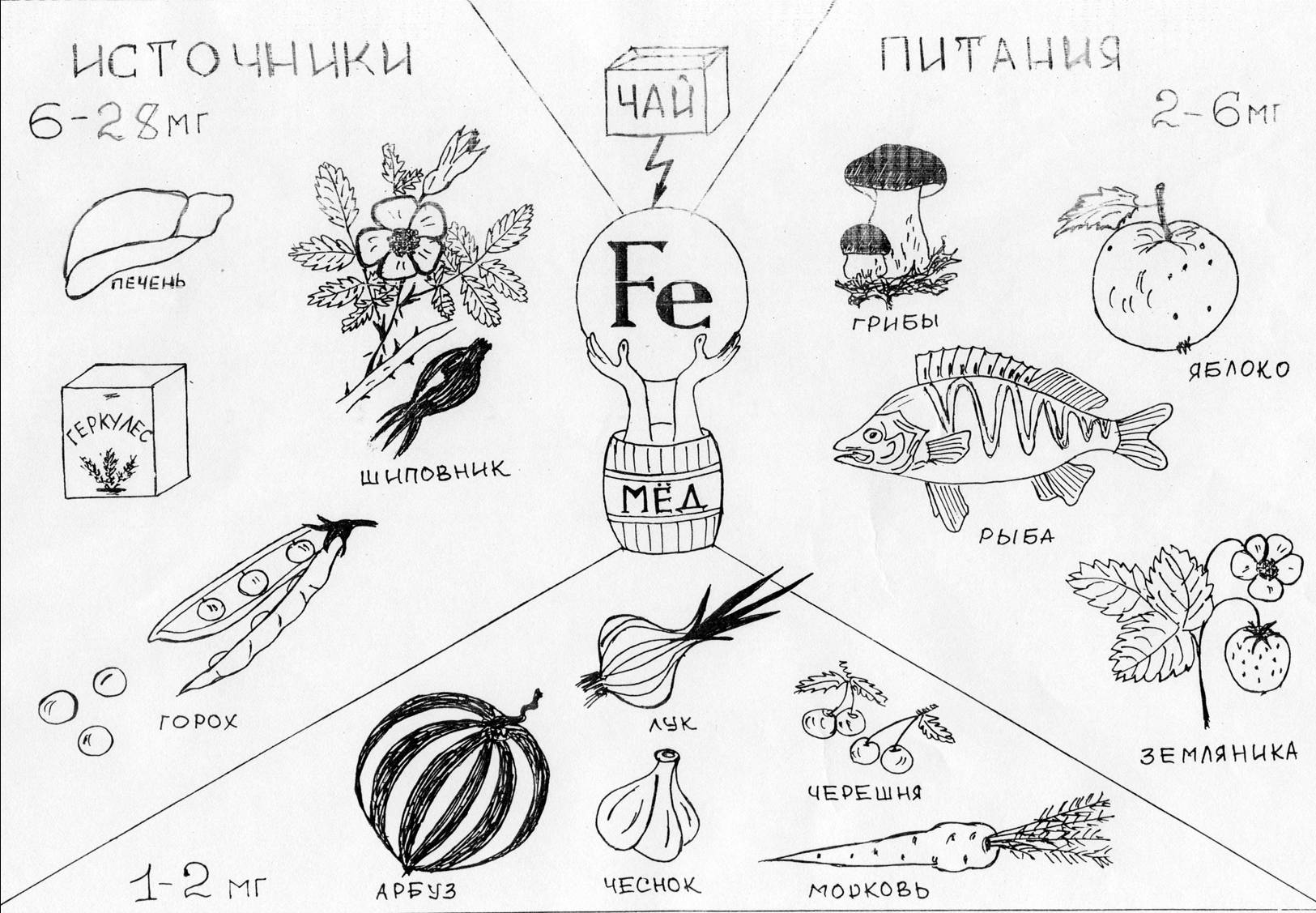 ё